Питання національного синтаксису української мови. Ментальна спільність і відмінність української синтаксичної системи із синтаксисом інших індоєвропейських мов
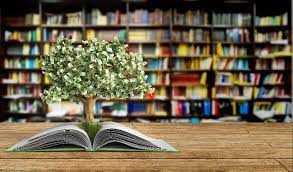 Тема 11
План
1. Синтаксис української мови як лінгвістичне вчення. 
2. Основні синтаксичні одиниці мови.
3. Зв’язок синтаксису з іншими розділами науки про мову.
4. Порівняльний синтаксис української та інших індоєвропейських мов.
Література до теми:
1. Граматика сучасної української літературної мови. Синтаксис / за ред. К. Г. Городенської. Київ: Видавничий дім Дмитра Бураго, 2019. 752 с.
2.Сучасна українська літературна мова / За ред. А.П.Грищенка. Київ: Вища шк., 2017. С.52-70.
3. Сучасна українська мова: Синтаксис / За ред. А.К. Мойсієнка. Київ : Знання, 2021. С. 294-296.
4. Сучасна українська літературна мова / За ред. М.Я.Плющ. Київ: Вища шк., 2019. С.63-82.
5. Сучасна українська мова: Граматика / За ред. А.К. Мойсієнка. Київ : Знання, 2018. С. 302-334.
6. Історія українського правопису XVI – XX століття: хрестоматія. Проєкт «Наукова кника». Київ: Наукова думка, 2020. 582 с.
1. Синтаксис української мови як лінгвістичне вчення.
Центральним розділом граматики є синтаксис як учення про способи і засоби поєднання одиниць нижчих мовних рівнів у конструкції, які виконують комунікативну функцію.
Синтаксис (грец. — складання, побудова, поєднання, зв'язок, порядок) — розділ граматики, що вивчає будову і функціонування речень та словосполучень, членів речення, способи поєднання слів у словосполученнях і реченнях та комунікативні нечленореченнєві одиниці (слова-речення).
Предметом синтаксису є синтаксичні одиниці мови, їхня семантика і структура, синтаксичні зв’язки і семантико-синтаксичні відношення. 
Синтаксис як особливу галузь знань про мову формують такі основні підрозділи: загальна теорія і практика синтаксису як учення про синтаксичну будову мови; вчення про словосполучення і сполучення слів; вчення про речення (прості і складні), члени (член) речення; вчення про синтаксично нечленореченнєві комунікативні одиниці (слова-речення); вчення про абзаци, тексти, пряме, непряме і напівпряме мовлення.
Синтаксис української мови – це сукупність синтаксичних одиниць, які репрезентують синтаксичну будову української мови: усталені різноструктурні речення — прості й складні, а також слова-речення, кожним із яких у конкретній мовленнєвій ситуації мовець об’єктивно висловлює свою думку й певну почуттєвість.

Синтаксис українського мовлення. Його сутність полягає в теорії і практиці використання мовцем кожної з наявних у синтаксичній будові мови одиниці, речень найрізноманітнішої структури, починаючи від одночленного (речення з одним членом речення) і завершуючи складним реченням.
2. Основні синтаксичні одиниці мови.

Словосполучення. 
Сполучення слів.
Слова і словоформи.
Члени речення.
Речення.
Функціональні замінники речення (слова-речення)
Словосполучення. 

Структура словосполучень нерідко збігається зі структурою речень, становлячи в таких випадках речення, тобто окрему комунікативну мовну одиницю: Чудова пісня (речення) і чудова пісня (не речення, а словосполучення, номінативний елемент мови, лише потенційно комунікативний).
Сполучення слів. 

Вони в усіх випадках репрезентують тільки один член речення. Якщо «словосполучення» вже стало усталеним синтаксичним терміном, то поняття «сполучення слів» ще не набуло чіткої термінологічної визначеності. Будь-яке словосполучення є одночасно й сполученням слів, однак не кожне сполучення слів є словосполученням.
Різновиди сполучень слів:
1) лексичні сполучення слів: Чорне море, Герой України, Петро Сагайдачний, мовний апарат людини, білий вірш, білий-білий та ін.;
2) фразеологічні: покласти зуби на полицю (голодувати); замилювати очі (обманювати) тощо;
3) сполучення слів, які становлять аналітичні (складені) словоформи, тобто морфологічні складові однієї лексеми: будеш працювати (форма дієслова в майбутньому часі);
4) поєднання (сполучення) слів: а) з одного й того самого іменника в різних відмінках з прийменником чи без нього: день за днем, з дня на день, робота роботою; б) з двох дієслів в одній формі: піду подивлюся, в) сполучення інфінітива з дієвідмінюваною формою того самого дієслова: заспівати заспіваю тощо;
Різновиди сполучень слів:
5) іменниково-прийменникові сполучення слів: у світі, на морі, при березі, із сорому;
6) а) сурядні сполучення слів: Прощайте, рясні долини і села, сповнені краси! (О.Підсуха); б) підрядні сполучення слів: Лети, моя думо, Моя люта муко! (Т.Шевченко);
7) сполучення слів, якими виражається значення вставності чи вставленості: На жаль, чудес на світі не буває (П. Воронько); Я вчив його письму (не без мороки ) і гладіаторському ремеслу (Д. Павличко);
8) сполучення слів, утворені поєднанням дієслова з часткою: ідіть же, зробили б;
9) поєднання службових слів, вигуків, ужитих у функції слів-речень, тобто синтаксично нечленованих конструкцій: Та вже ж; Та еге ж; Та ні; Чи-ба; Ого-го.
Слова і словоформи.

У словоформах найповніше реалізується граматична валентність лексем — здатність до семантичного й синтаксичного сполучення з іншими словами в реченні. Змінювані слова, їхні словоформи становлять найчисленніші одиниці синтаксичної будови кожної флективної мови, в якій переважають слова, котрі мають флексії (закінчення).
Члени речення – це мінімальні синтаксичні одиниці мови, що функціонують лише в межах речення, будучи його типовішими складниками.
Члени речення представлені такими основними видами: 
підметом як головним членом двоскладного речення; 
присудком — головним членом двоскладного речення; 
головним членом односкладного речення — в дієслівній чи іменній формі; 
означенням як другорядним членом речення (особливим різновидом означення є прикладка); 
додатком — другорядним членом речення; 
обставиною — другорядним членом речення.
Речення. 

Це основна, всеосяжна і найтиповіша інформаційно-комунікативна синтаксична форма спілкування, утворена з членів речення — одного, двох, кількох чи багатьох. Реченням властива розгалужена схема класифікації, розмежування на речення прості й складні. Прості речення найчастіше поділяють на непоширені й поширені, двоскладні та односкладні, повні й неповні; складні речення — на складносурядні, складнопідрядні, безсполучникові, складні речення із сурядністю і підрядністю, сполучниковістю і безсполучниковістю, а також періоди.
Функціональні замінники речення (слова-речення). 
Як і речення, вони належать до комунікативних мовних і мовленнєвих одиниць, але не можуть бути кваліфіковані як речення, бо не мають його основної ознаки — члена (членів) речення. 

Їх поділяють на такі функціональні групи: 
стверджувальні слова-речення; 
заперечні слова-речення; 
питальні слова-речення;
спонукальні слова-речення; 
емоційнооцінні слова-речення.
3. Зв’язок синтаксису з іншими розділами науки про мову
Кожна мова є системним поєднанням різнотипних і різнорівневих мовних одиниць. Поширена думка, згідно з якою синтаксис посідає центральне місце в граматичній системі мови; звідси випливає, що всі інші рівні підпорядковані йому.

Зв’язок синтаксису з фонетикою. Без фонем (звуків) не з’явилися б ні морфологічна, ні синтаксична системи мови; всі вони сформувалися у взаємній залежності. Різні форми слова належать слову, організовують і репрезентують його. Найчастіше слова використовуються тільки в реченнях, набагато рідше — в словах-реченнях.
Зв’язок синтаксису з лексикологією:
Речення складається щонайменше з одного повнозначного слова. Немає комунікативно самодостатніх речень із службового слова. Речення будь-якого лексичного наповнення — одно-, дво-, кілька- і багатослівне — одночасно слугує одиницею номінативною (бо кожним повнозначним словом у реченні хто-небудь або що-небудь називається), а тому є одиницею комунікативною, спілкувальною.
Зв’язок синтаксису з фразеологією:
Синтаксичному розглядові також підлягають фразеологічні одиниці — це сполучення слів, які становлять один член речення (ідіоми), або речення різноманітної будови (фразеологічні одиниці). Фразеологічні одиниці менш стійкі, ніж ідіоми. Це переважно народні прислів’я і приказки, крилаті вислови видатних осіб: Серцю не накажеш; Лиш той ненависті не знає, Хто цілий вік нікого не любив (Леся Українка). Фразеологічні одиниці здебільшого мають структуру речення, отже, їх можна характеризувати і за членами речення.
Зв’язок синтаксису з морфологією:
Зв’язок синтаксису й морфології очевидний і взаємний: не постала б потреба в синтаксичному використанні ресурсів морфологічної системи кожної мови, властивих їй словесних форм, не сформувалися б і самі морфологічні форми мови, її граматичні (морфологічні) категорії (рід, число, відмінок, особа, спосіб, час тощо), не з’явилися б і морфологічні значення слів, об’єднані в межах певної частини мови, адже синтаксис слугує організувальним центром для морфології, сферою використання морфологічних форм слів. 
Разом синтаксис і морфологія становлять граматичну систему мови.
Зв’язок синтаксису з пунктуацією:
Пунктуація — галузь лінгвістичних знань про усталену в писемній літературній мові систему правил уживання розділових знаків.
Синтаксична будова сучасної української літературної мови має чітко виражену системну й структурну сутність. Цим засвідчується високий рівень її розвитку. Кожна зі складових синтаксичної системи української мови закріпилася в ній у певній формі вияву, слугує усталеною структурною моделлю, має всенародний чи досить широкий діапазон втілення, бо, закріпившись у мові, використовується в безлічі індивідуальних мовлень.
4. Порівняльний синтаксис української та інших індоєвропейських мов.
Синтаксису української й арабської мов притаманний вільний порядок слів у реченнях. Початкову, центральну й кінцеву позицію в реченні здебільшого займають слова, які мають більше смислове навантаження. Позиція підмета і присудка не має чіткого місця в реченні, але підмет здебільшого стоїть перед присудком.
Англомовному синтаксису в структурі речення притаманний чіткий порядок слів, тобто кожен член речення має свою регламентовану позицію. Спостерігається інтонаційне виділення змістових центрів (логічний наголос). У художній літературі допускається інверсія – непрямий порядок слів, але позиція підмета і присудка залишається незмінною.
В усіх зазначених мовах узгоджене означення стоїть перед означуваним словом, а неузгоджене – після.

Отже, порівняння синтаксичної структури мов однієї сім’ї дає підстави стверджувати, що носії цих мов мають частину спільного коріння. Однак, дещо різняться ментальністю, способом мислення і формулювання думки. Особливо вирізняються мови германської групи, де переважає чітко регламентована структура речення, що вказує на сталість, шаблонність і регламентованість синтаксичних одиниць і мислення.
ДЯКУЮ ЗА УВАГУ!